Chào mừng thầy cô và các em 
đến với môn Tiếng Việt
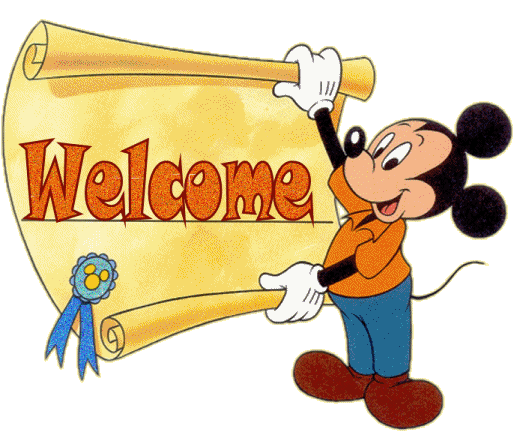 ÔN TẬP VÀ ĐÁNH GIÁ
CUỐI HỌC KÌ I
Tiết 5+ 6
6. Dựa vào tranh, tìm từ ngữ:
a. Chỉ người, chỉ vật
b. Chỉ hoạt động
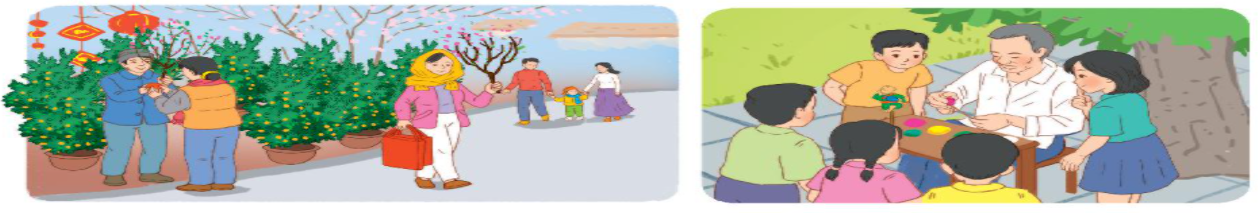 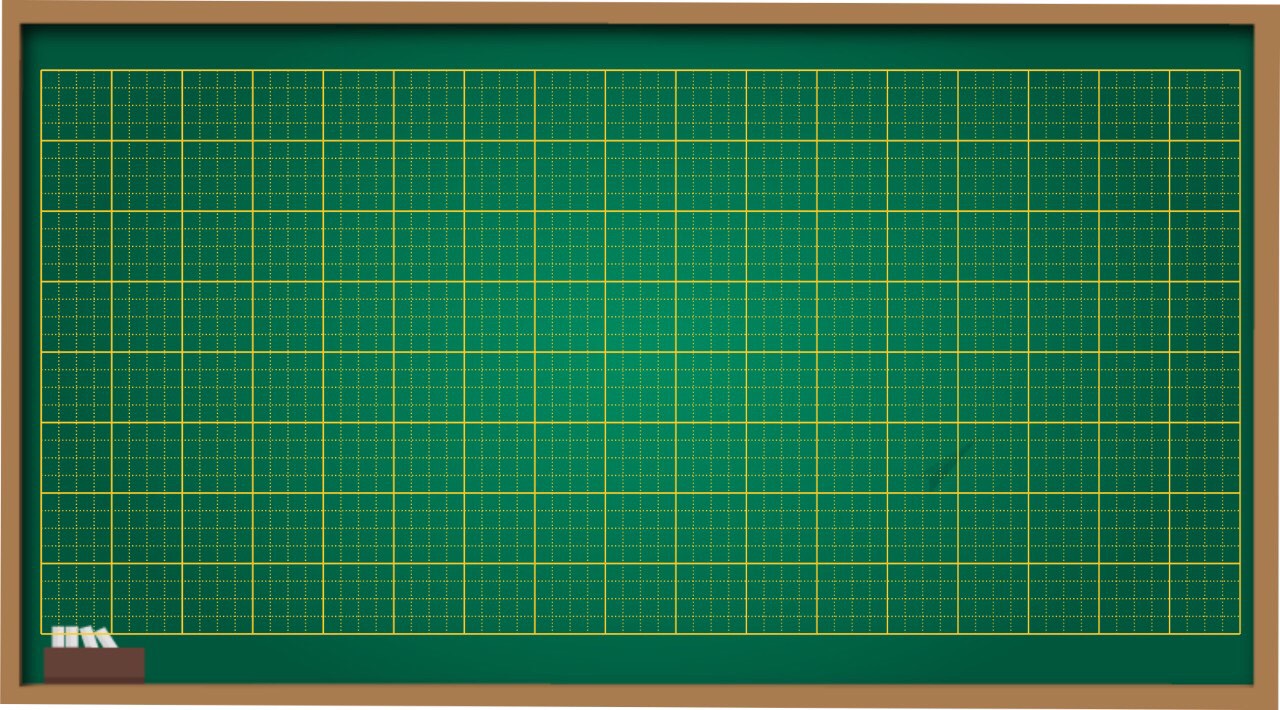 Thứ tư ngày 5 tháng 1 năm 2022
                Tiếng Việt
            Ôn tập: Tiết 3, 4, 5, 6
Bài 6:
a. Từ chỉ người, chỉ vật: người bán hàng, người mua, bố, mẹ, con, ông, các bạn, cây quất, cành đào, tò he, bàn, ghế …
b. Từ chỉ hoạt động: bán, mua, đi dạo chơi, nhìn, nặn, ngắm
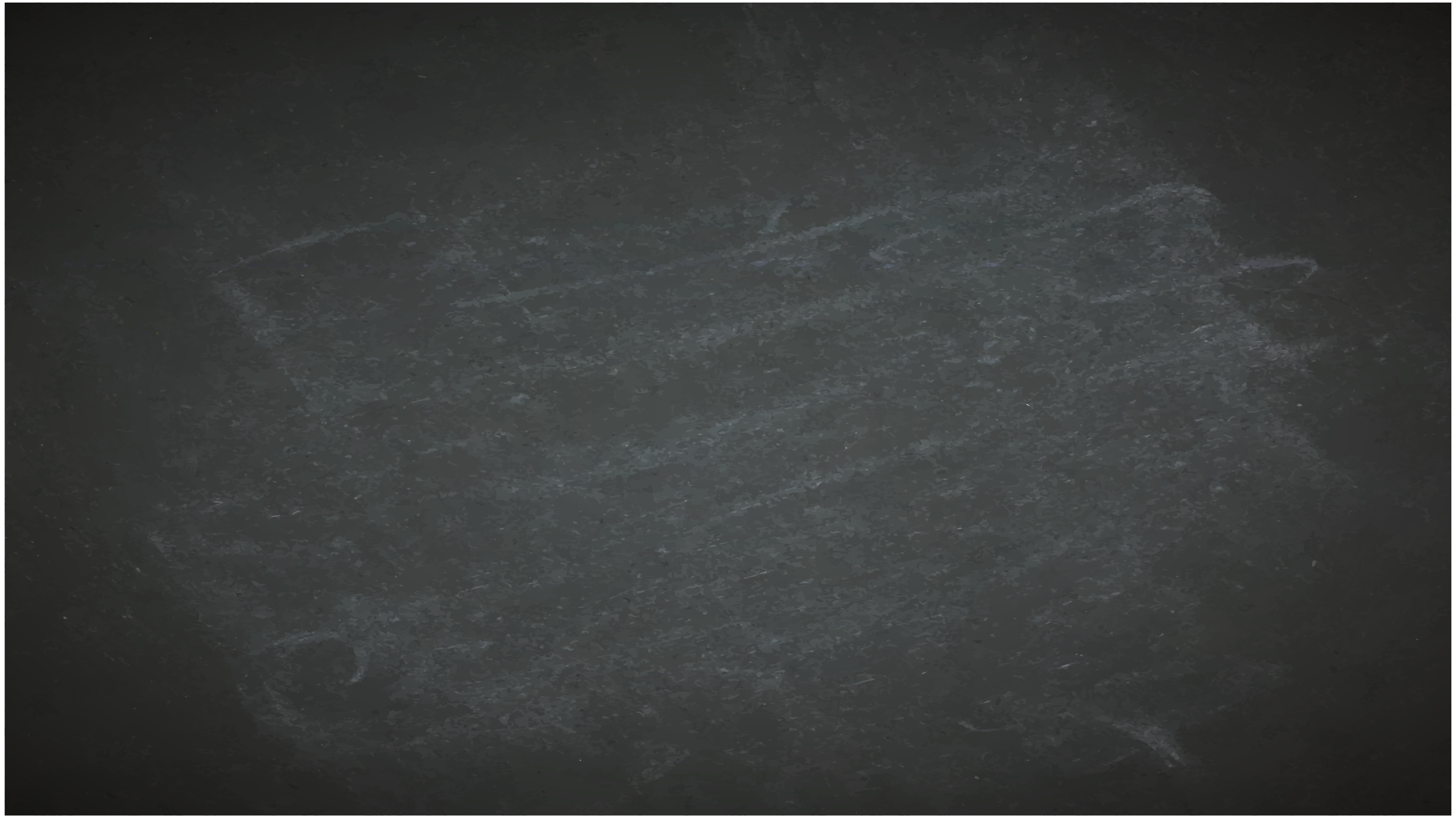 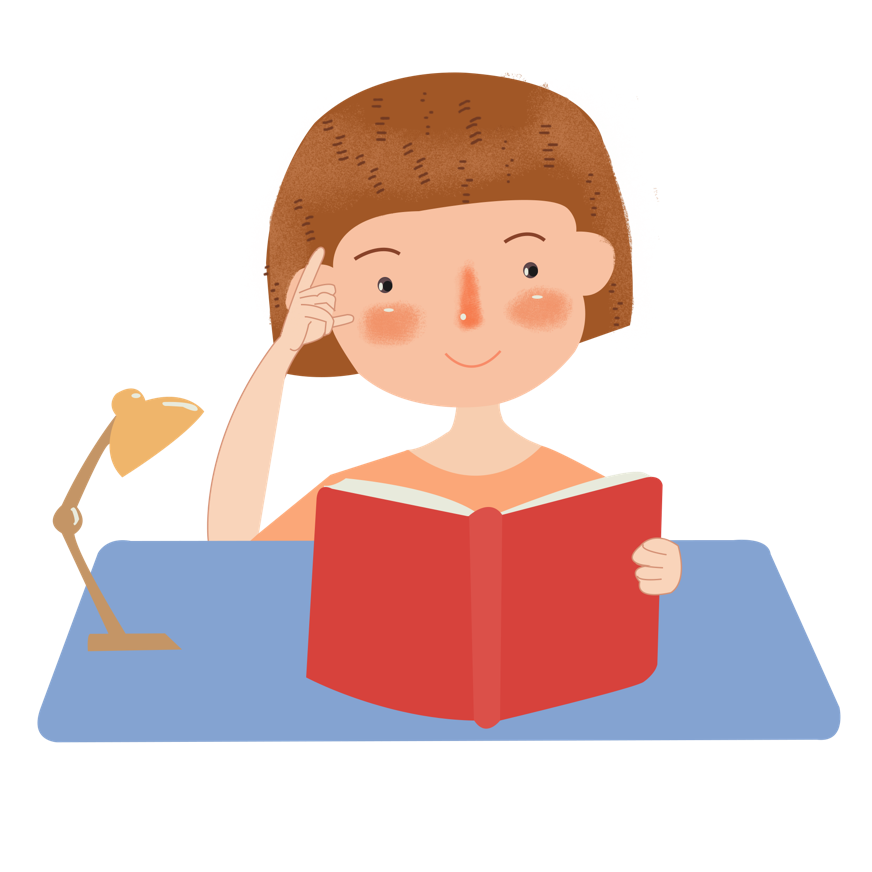 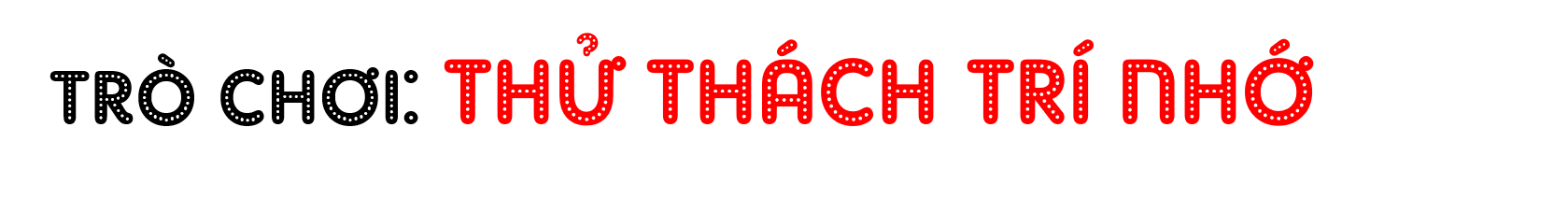 Luật chơi: Chọn 2 đội chơi, mỗi đội có 5 thành viên có nhiệm vụ ghi lên bảng những từ ngữ chỉ người và chỉ vật, chỉ hoạt động theo yêu cầu của nội dung bài 6. Hết 5’ đội nào ghi được nhiều từ ngữ đúng hơn là đội chiến thắng.
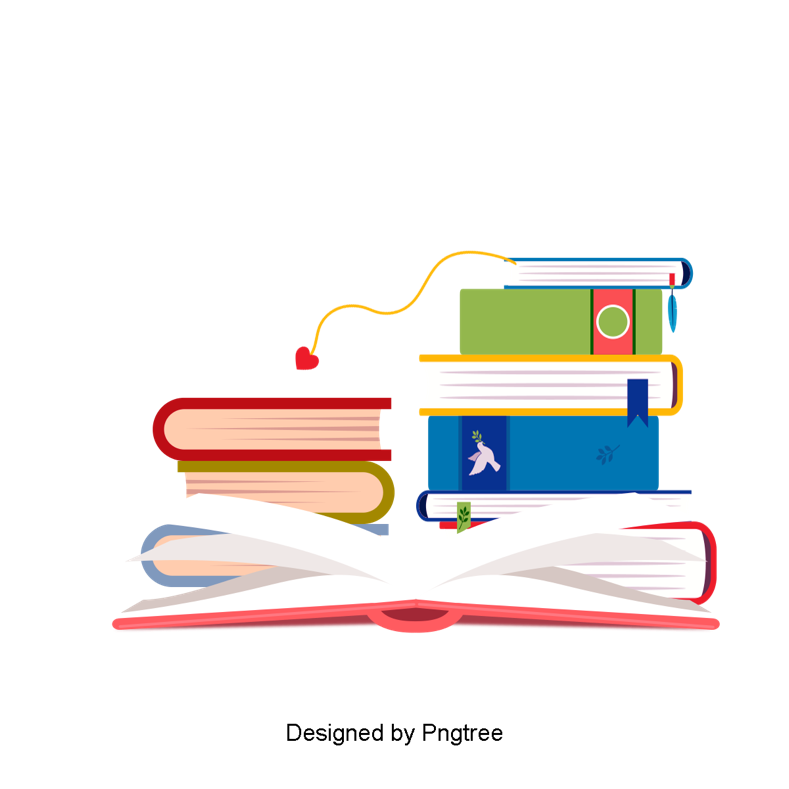 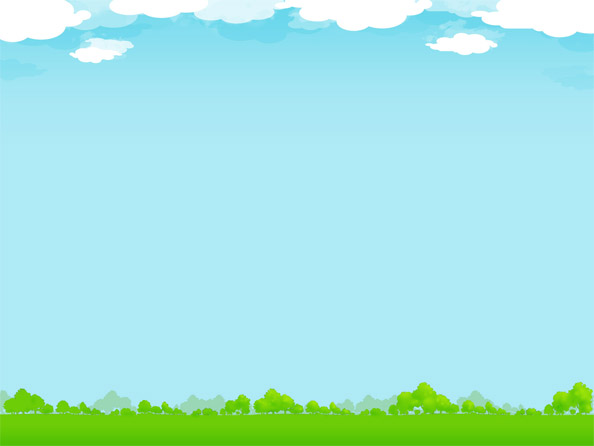 Từ chỉ vật
Từ chỉ người
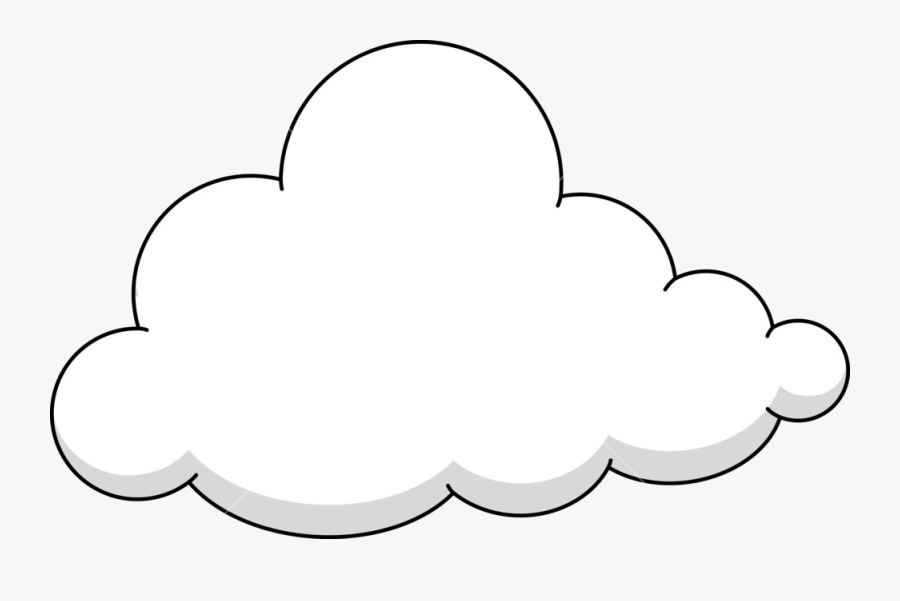 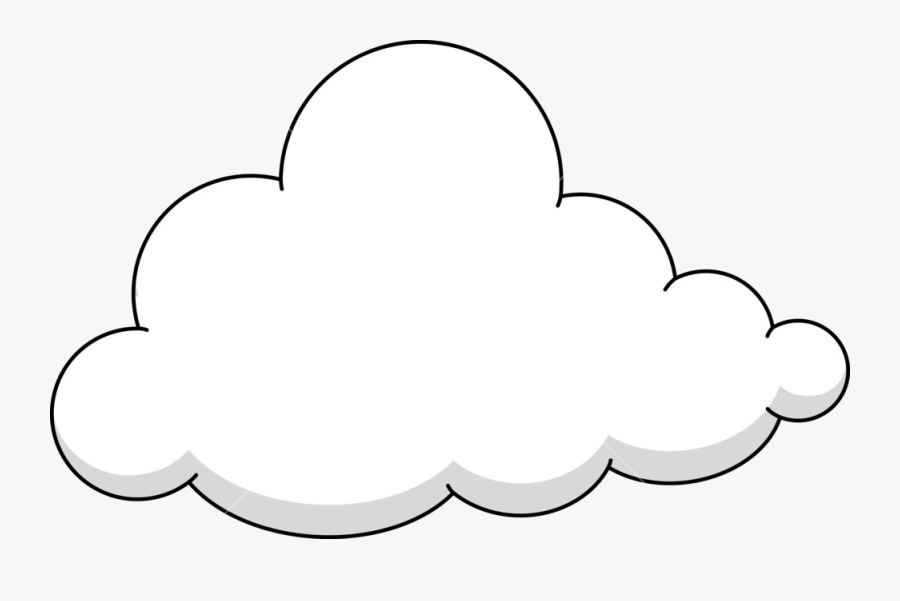 cây đào,
cây quất,
đồ chơi,…
bạn nam, 
bạn nữ, trẻ em, người bán hoa,…
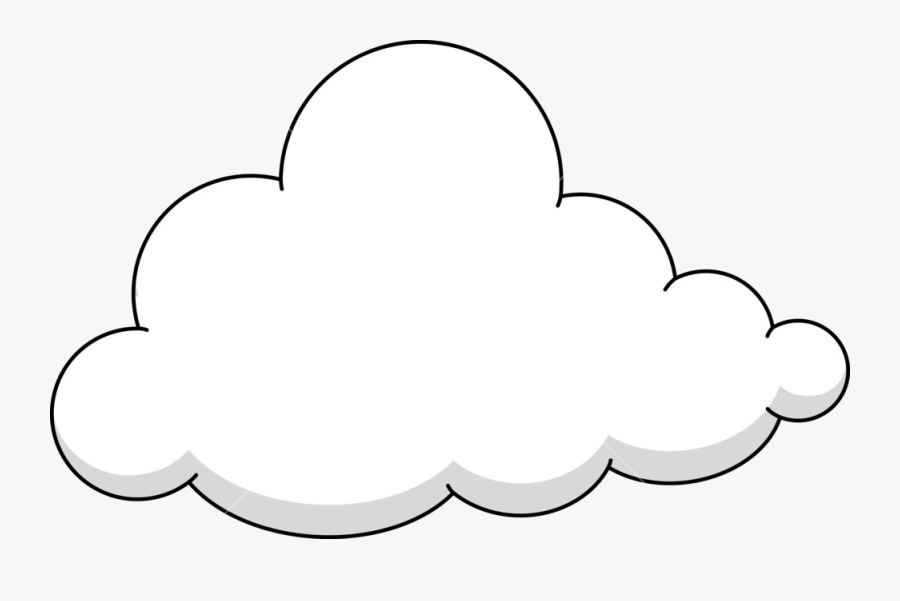 bán hàng,
mua hàng, nhìn,
đi chợ,…
Từ chỉ hoạt động
Tìm các từ ngữ chỉ người, vật và từ chỉ hoạt động của người, vật trong lớp học của em.
Trò chơi Ném bóng. 
- Luật chơi: Các em nói 1 từ ngữ nếu đúng thì sẽ được ném bóng cho bất kì bạn nào. Bạn tiếp theo cũng tiến hành tương tự. Nếu bạn nào nói sai thì bóng sẽ về tay cô giáo và cô sẽ ném cho bạn bất kì để bạn tiến hành tương tự.
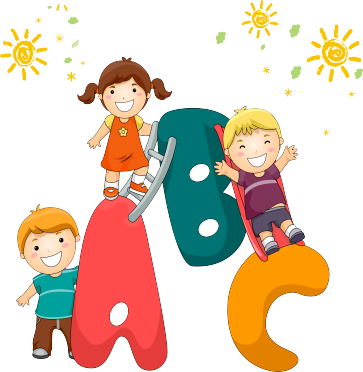 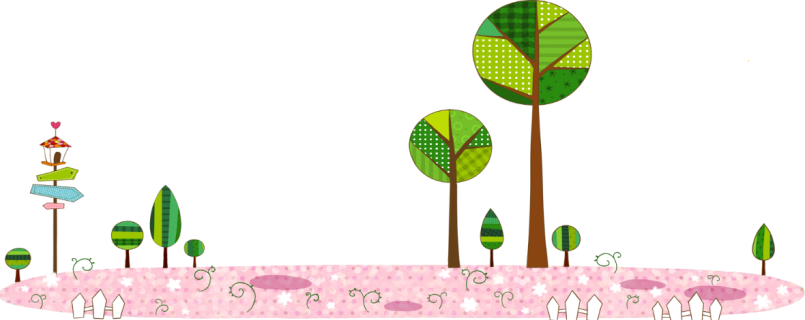 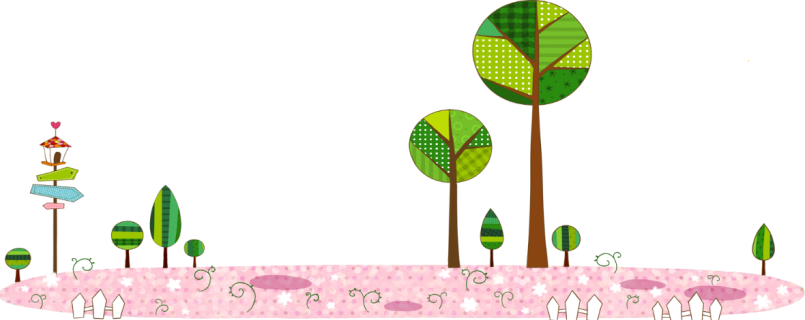 7. Nói 2 – 3 câu về một nhân vật trong tranh ở mục 6.
Gợi ý
Người đó là ai?
Người đó đang làm gì?
Em có nhận xét gì về cử chỉ, hành động,… của người đó?
8. Chọn dấu chấm, dấu chấm hỏi hoặc dấu chấm than thay cho ô vuông.
Chị:  - Em đang viết gì đấy
Em:   - Em đang viết thư cho em
Chị:  - Hay đấy     Trong thư nói gì
Em:   - Ngày mai nhận được thư em mới biết
(Theo Tiếng cười học trò)
?
.
!
?
.